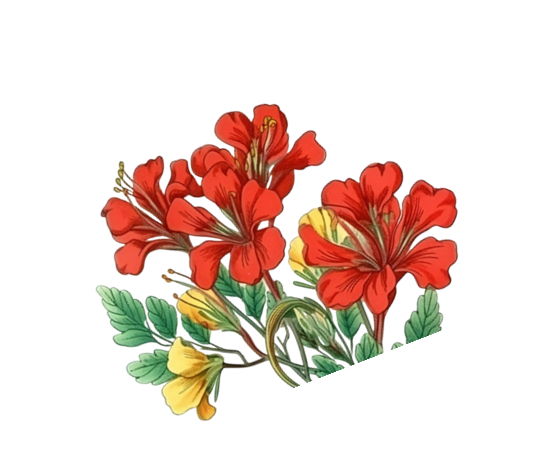 TRƯỜNG TIỂU HỌC KHÁNH THƯỢNG
CHÀO MỪNG QUÝ THẦY CÔ VỀ DỰ GIỜ THĂM LỚP
MÔN TOÁN LỚP 1
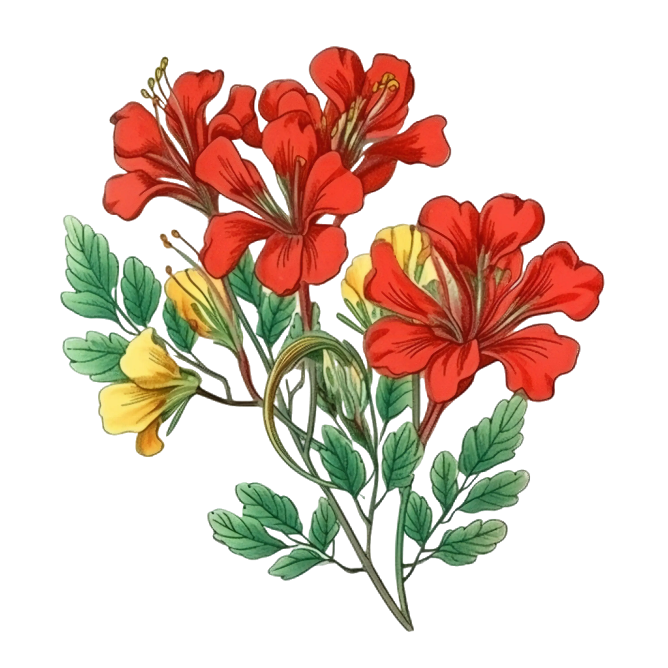 Giáo sinh: Đoàn Thị Nhất
Lớp: 1A
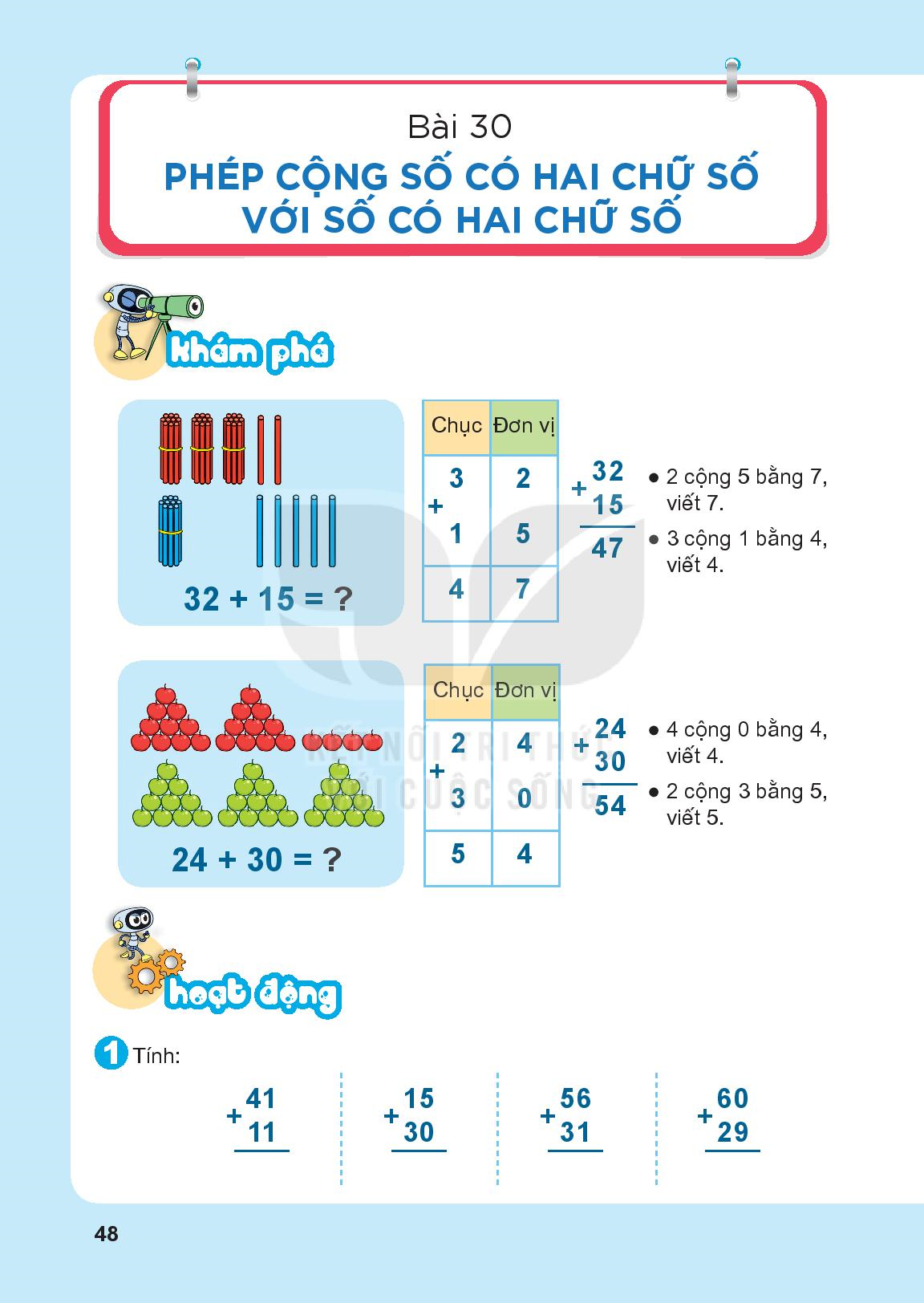 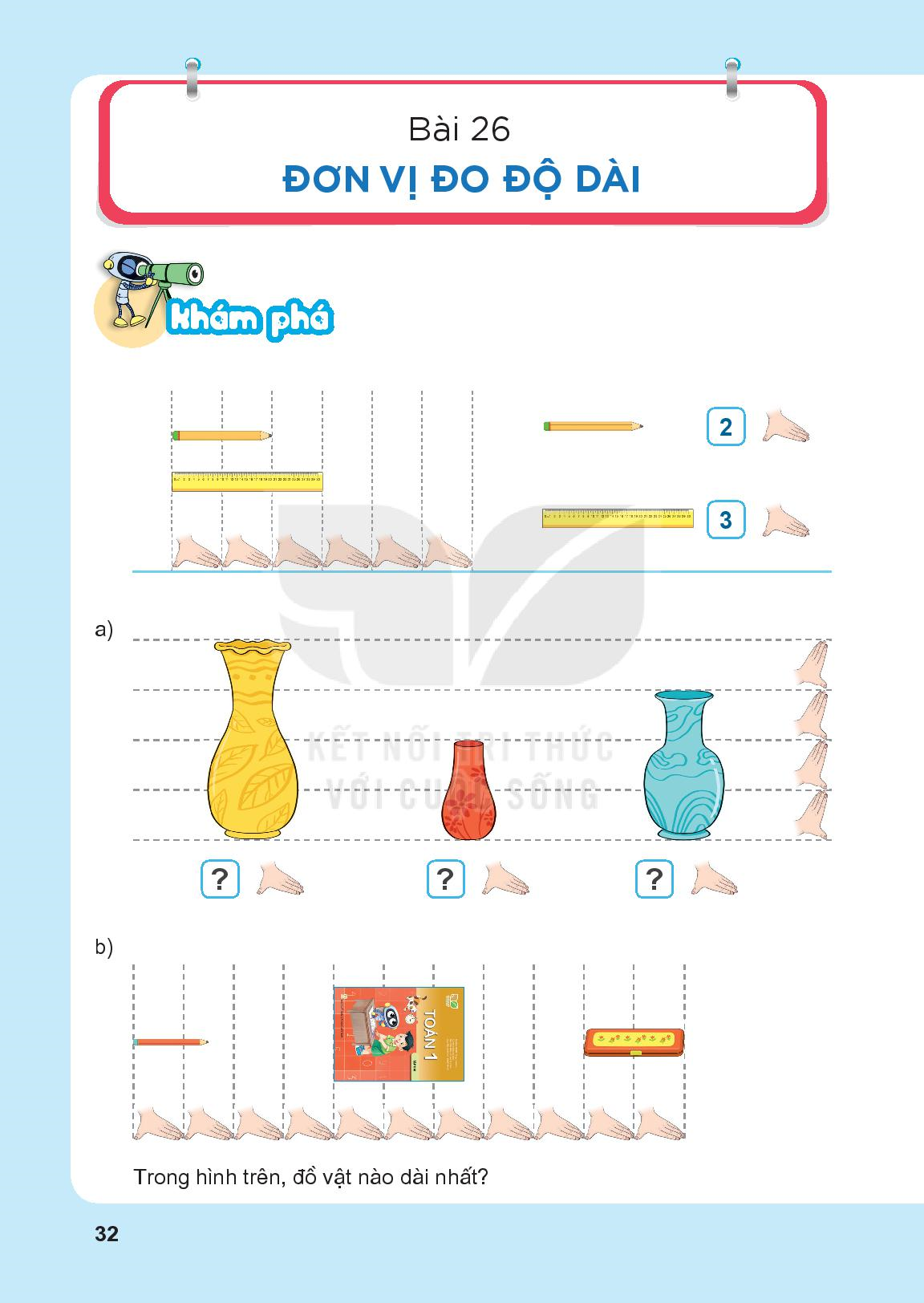 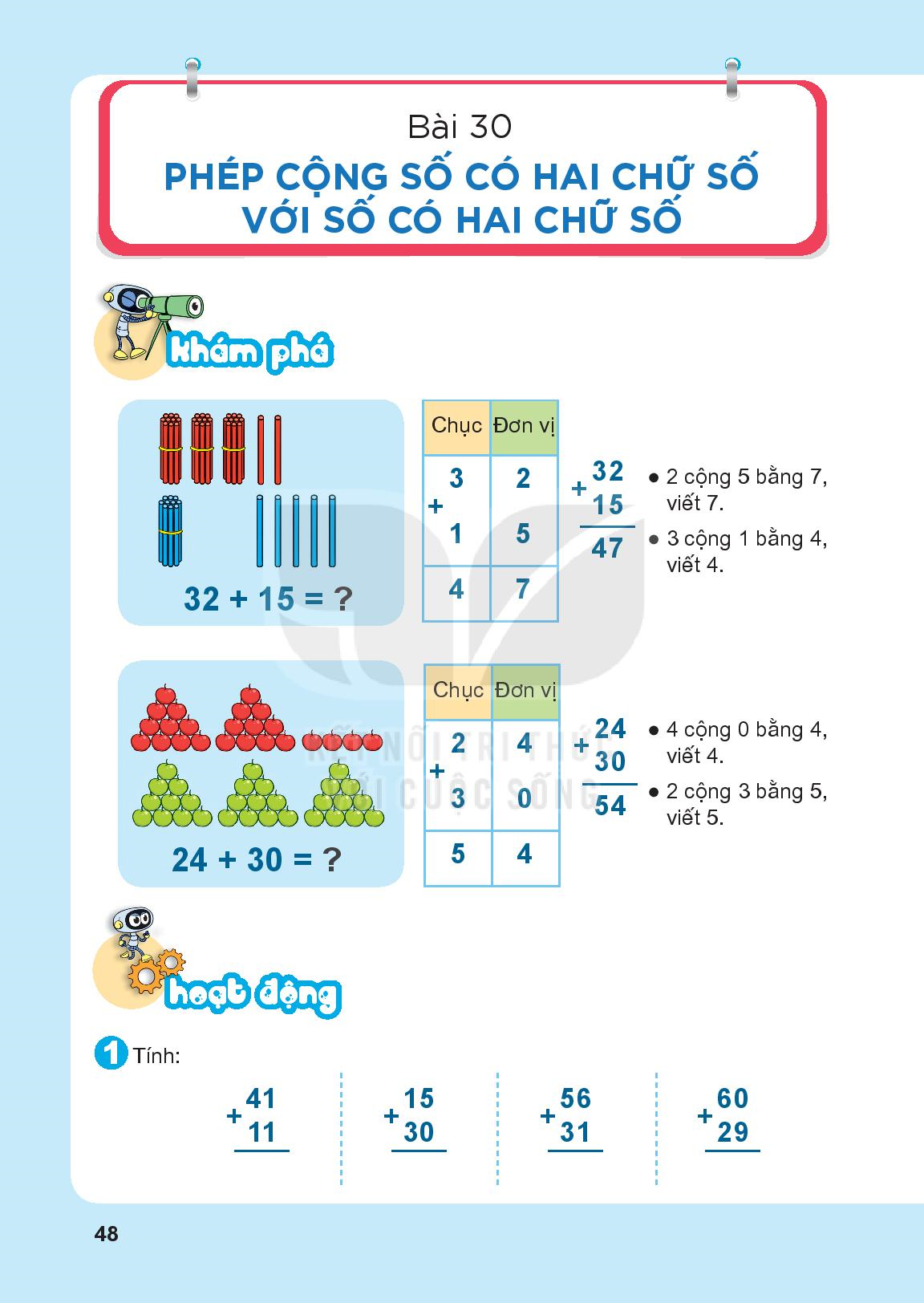 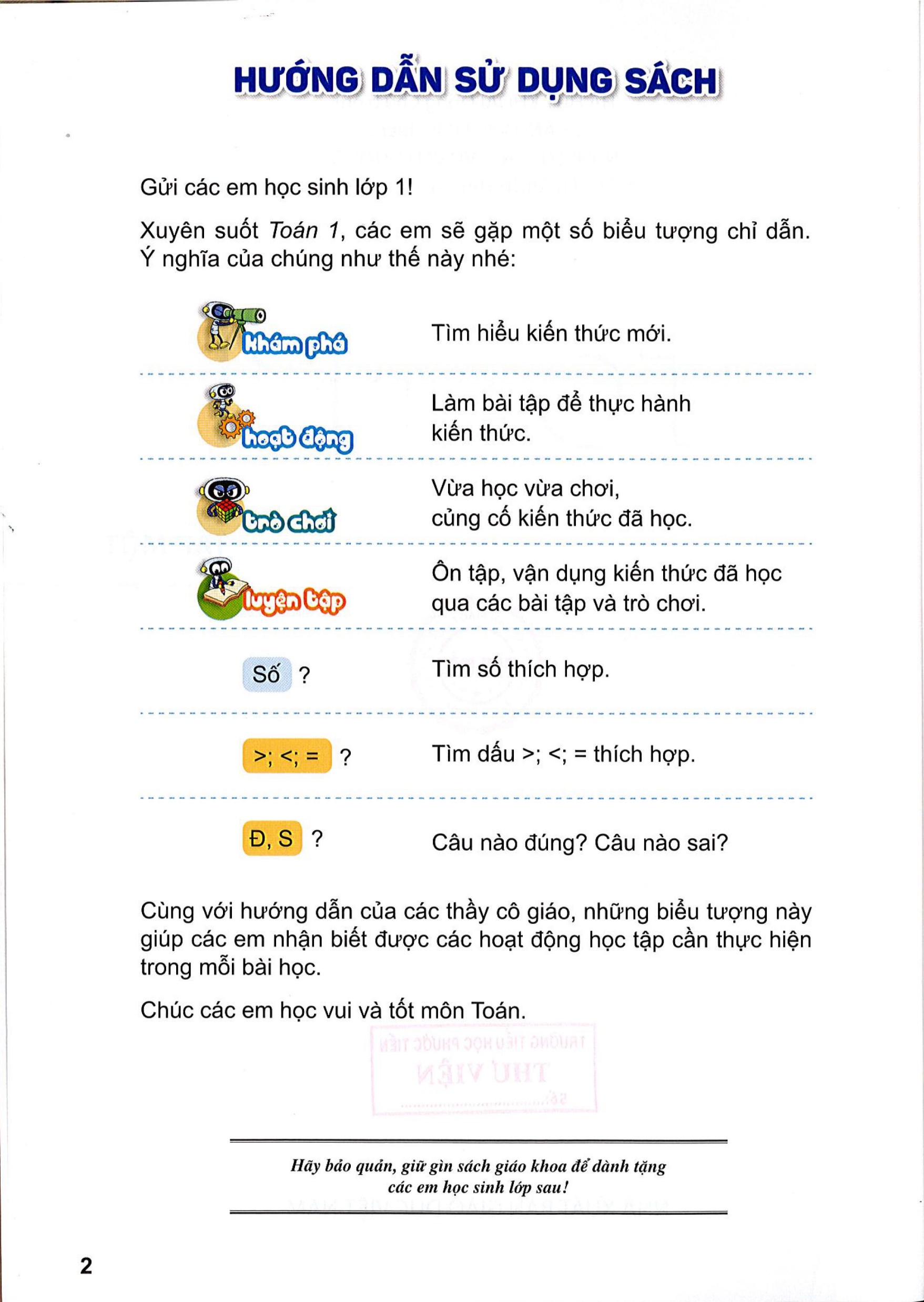 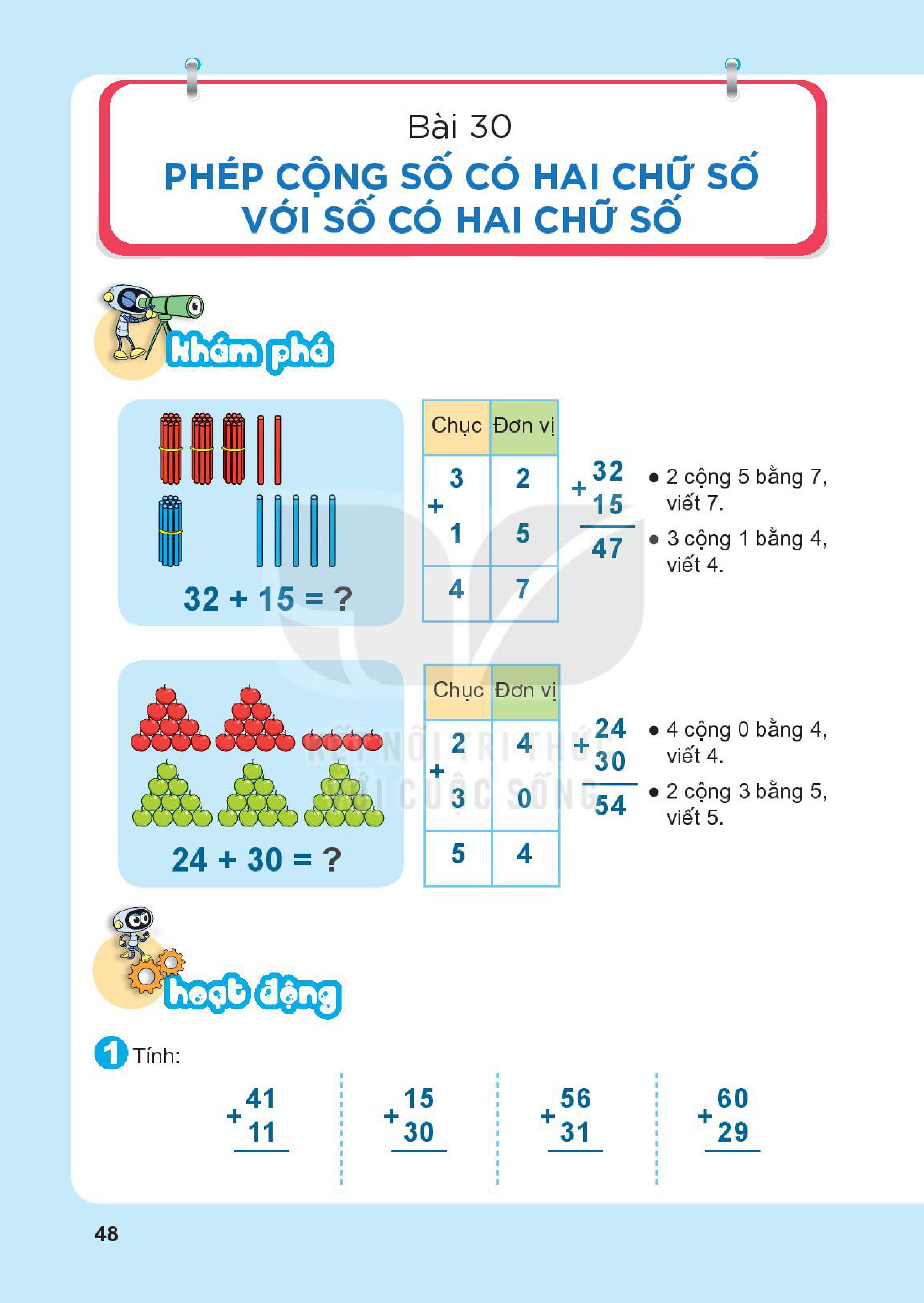 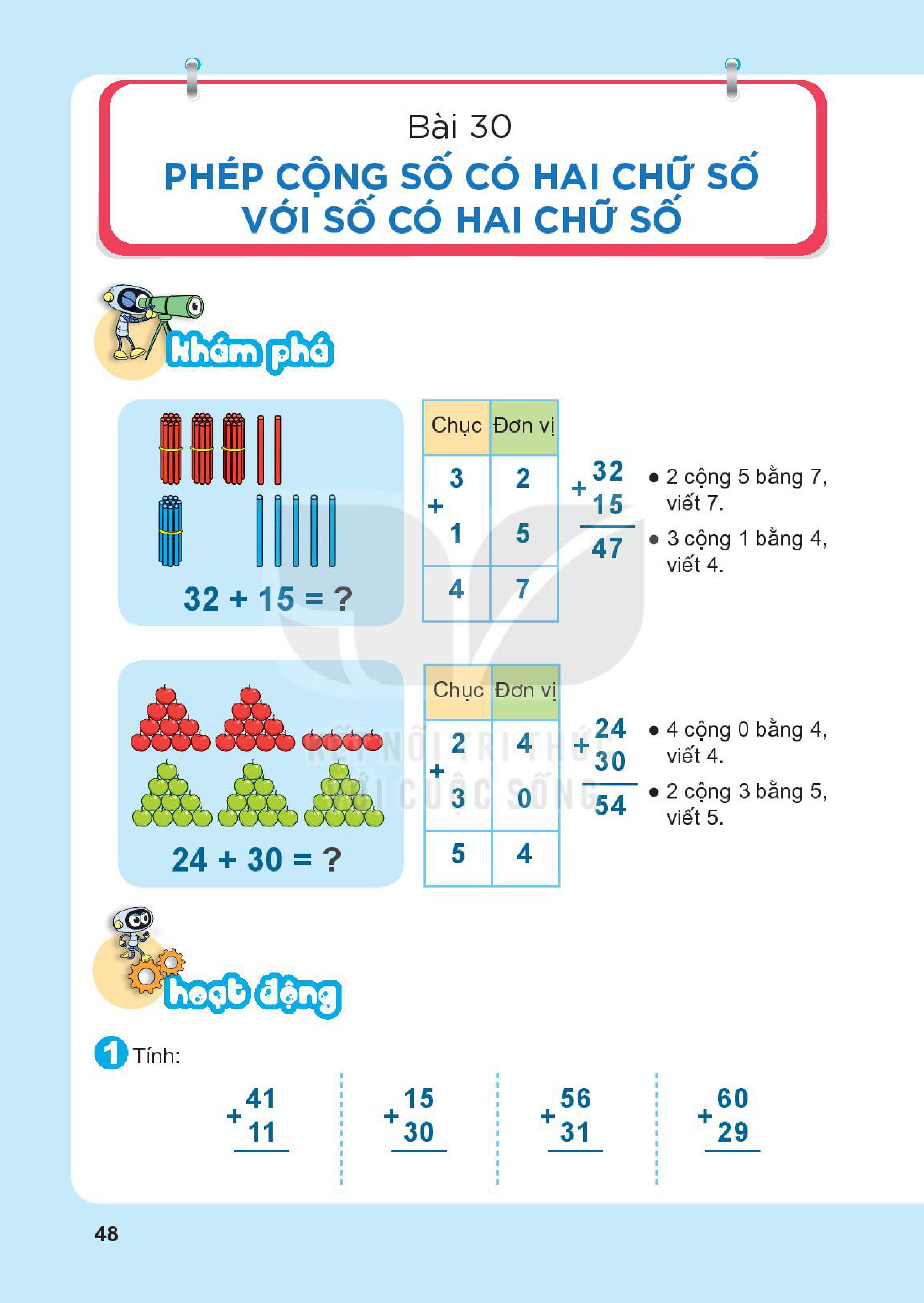 3
2
+
1
5
4
7
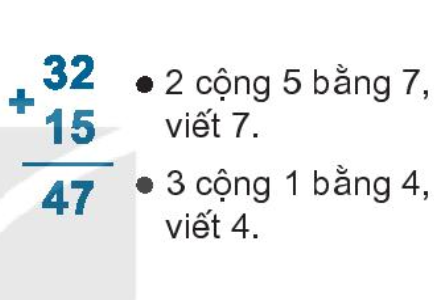 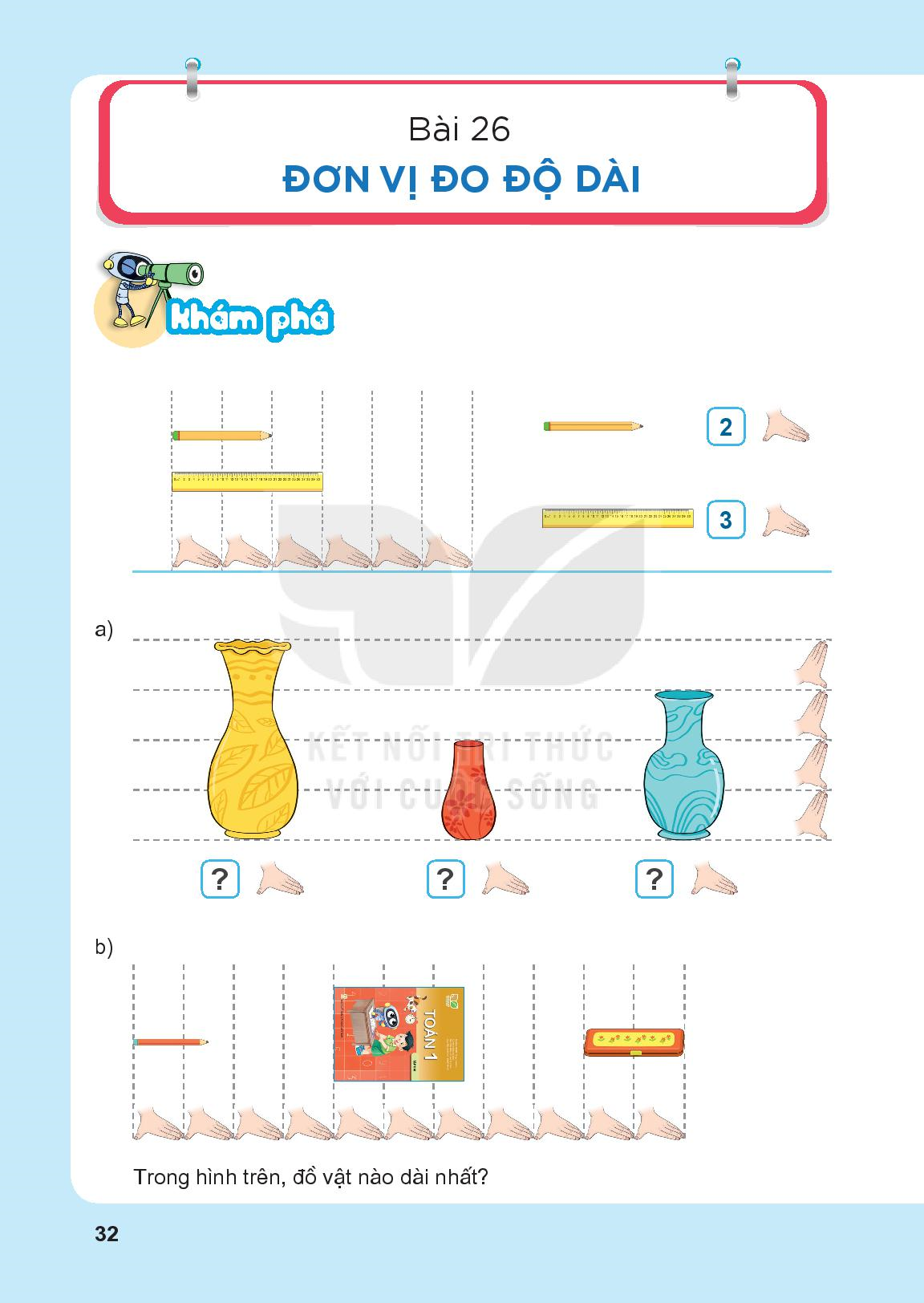 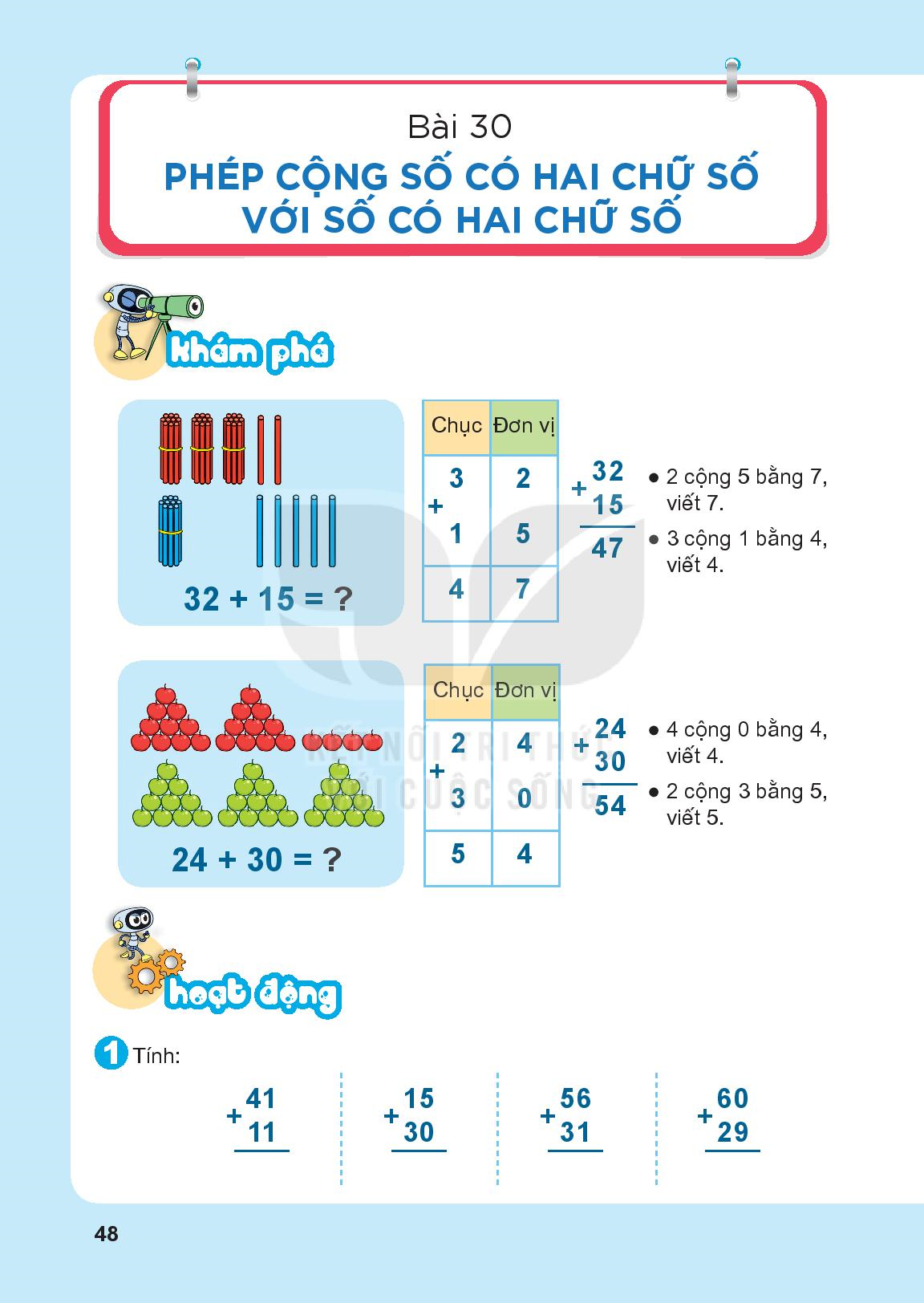 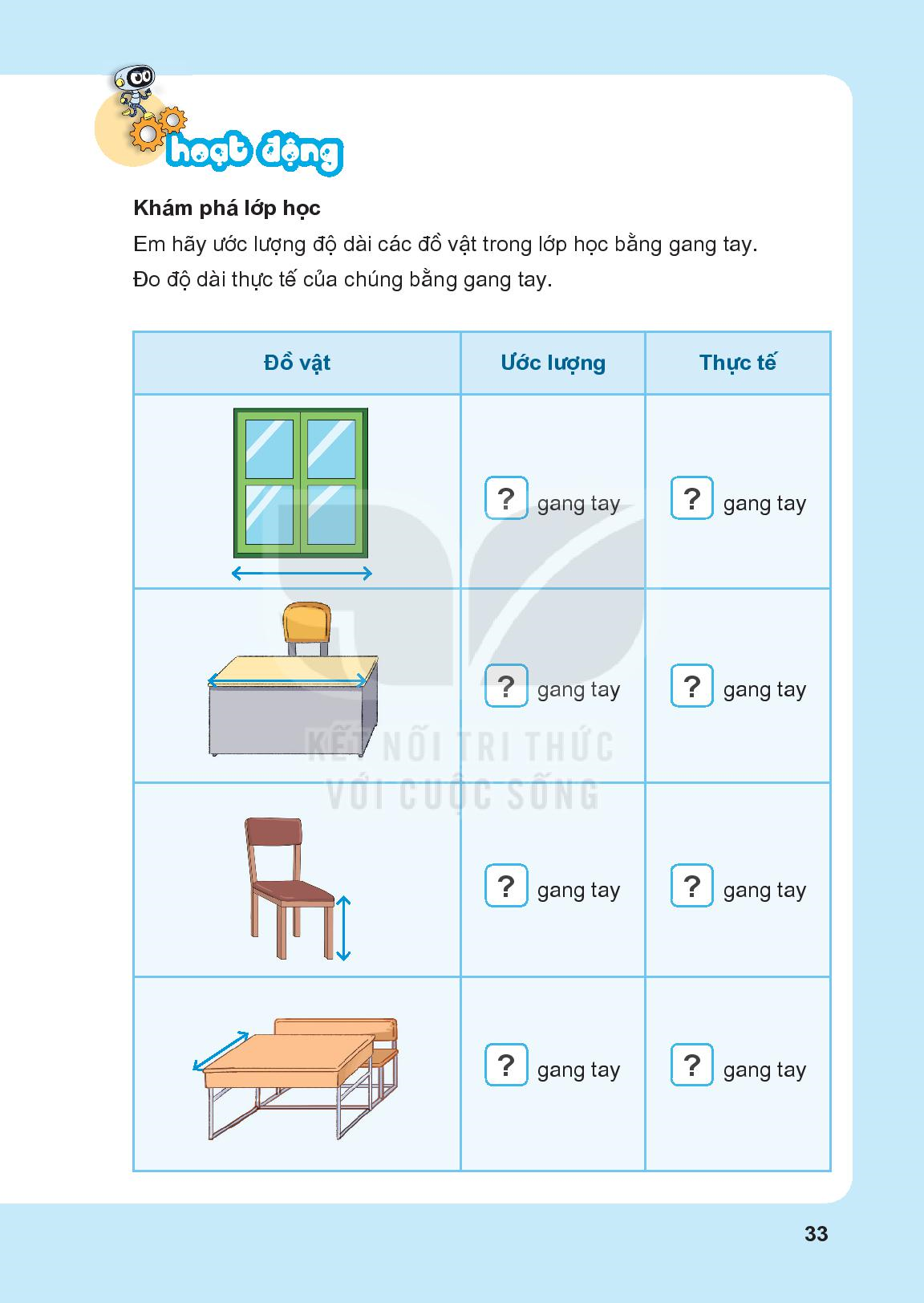 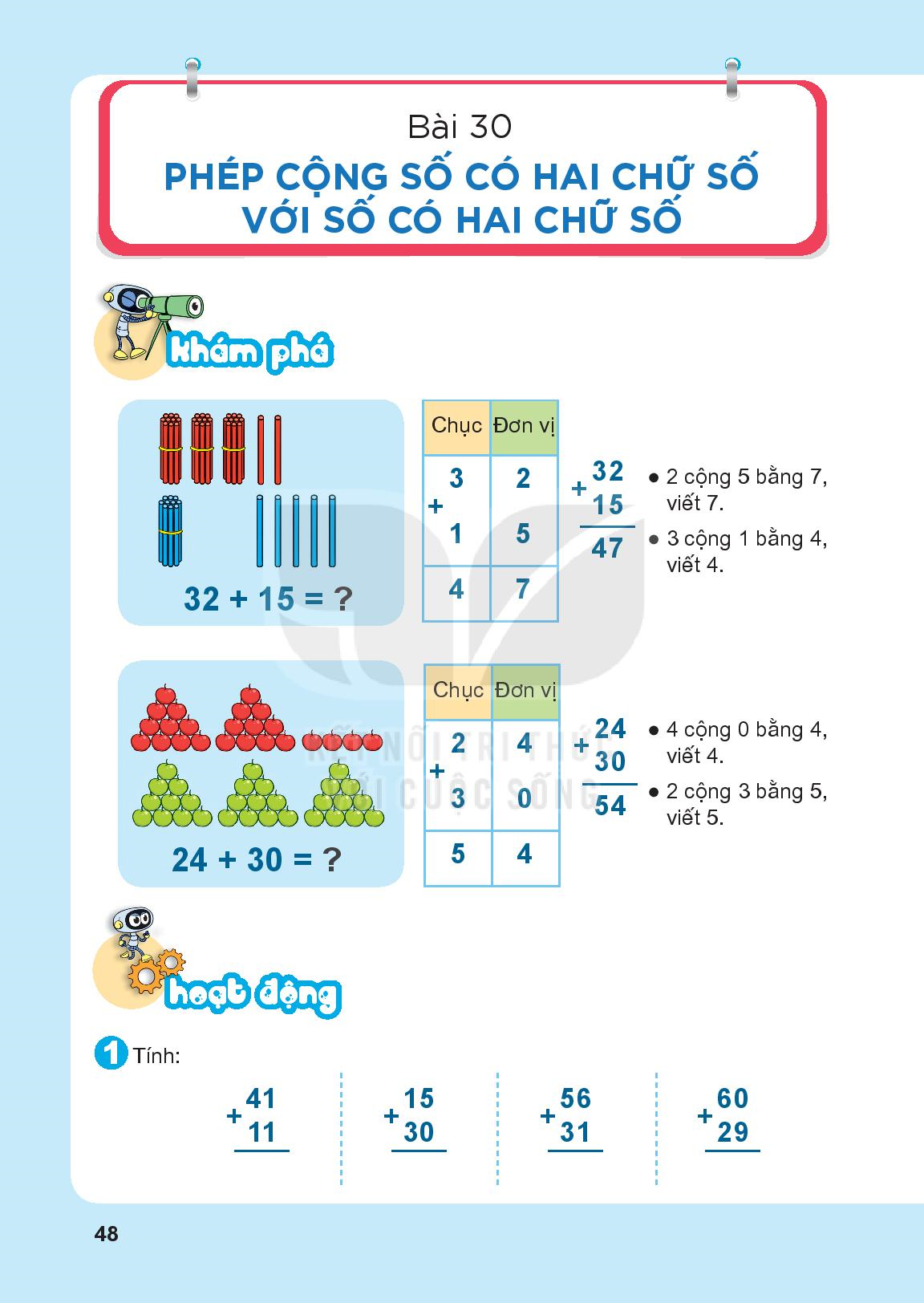 5
2
4
5
8
9
8
7
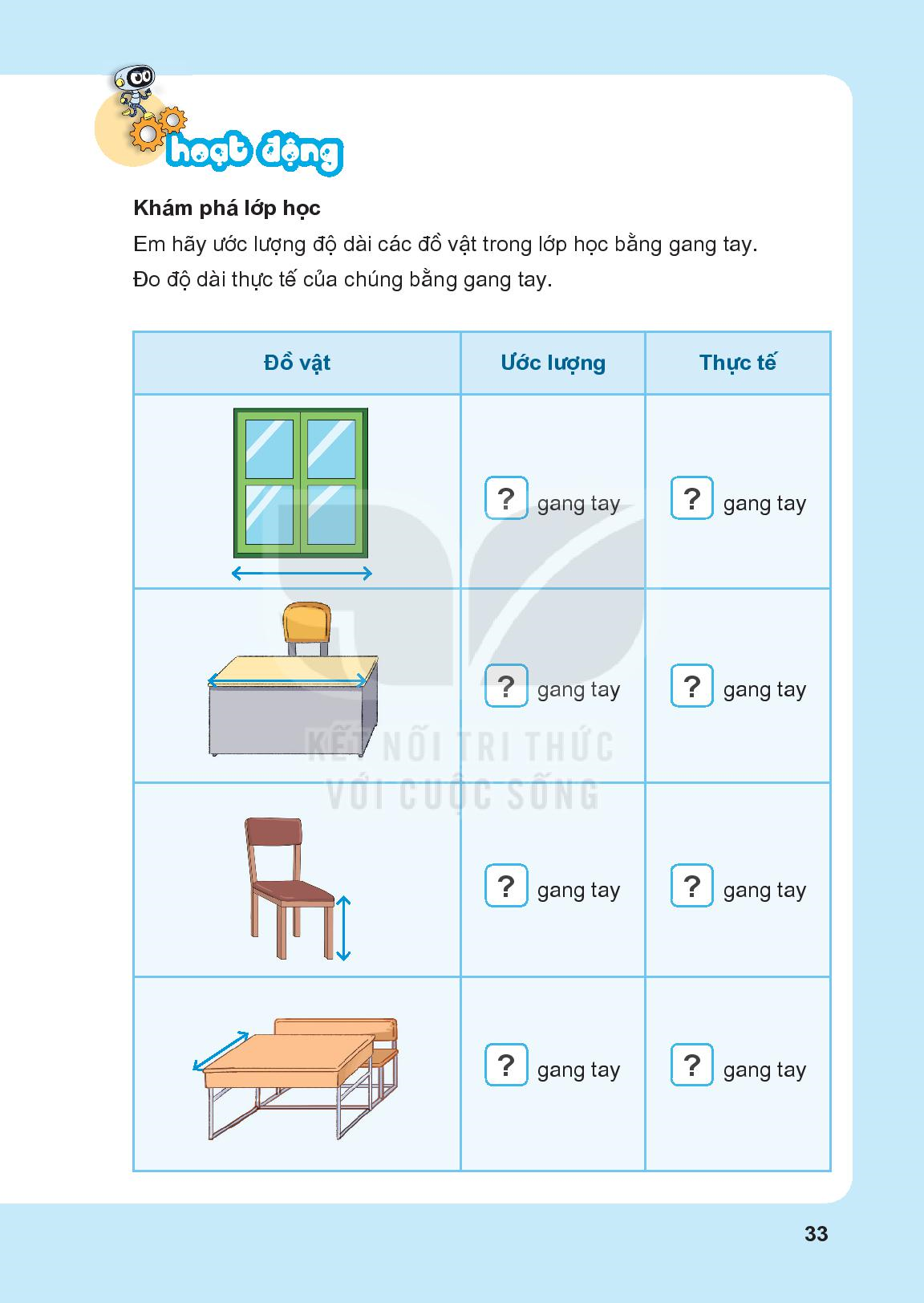 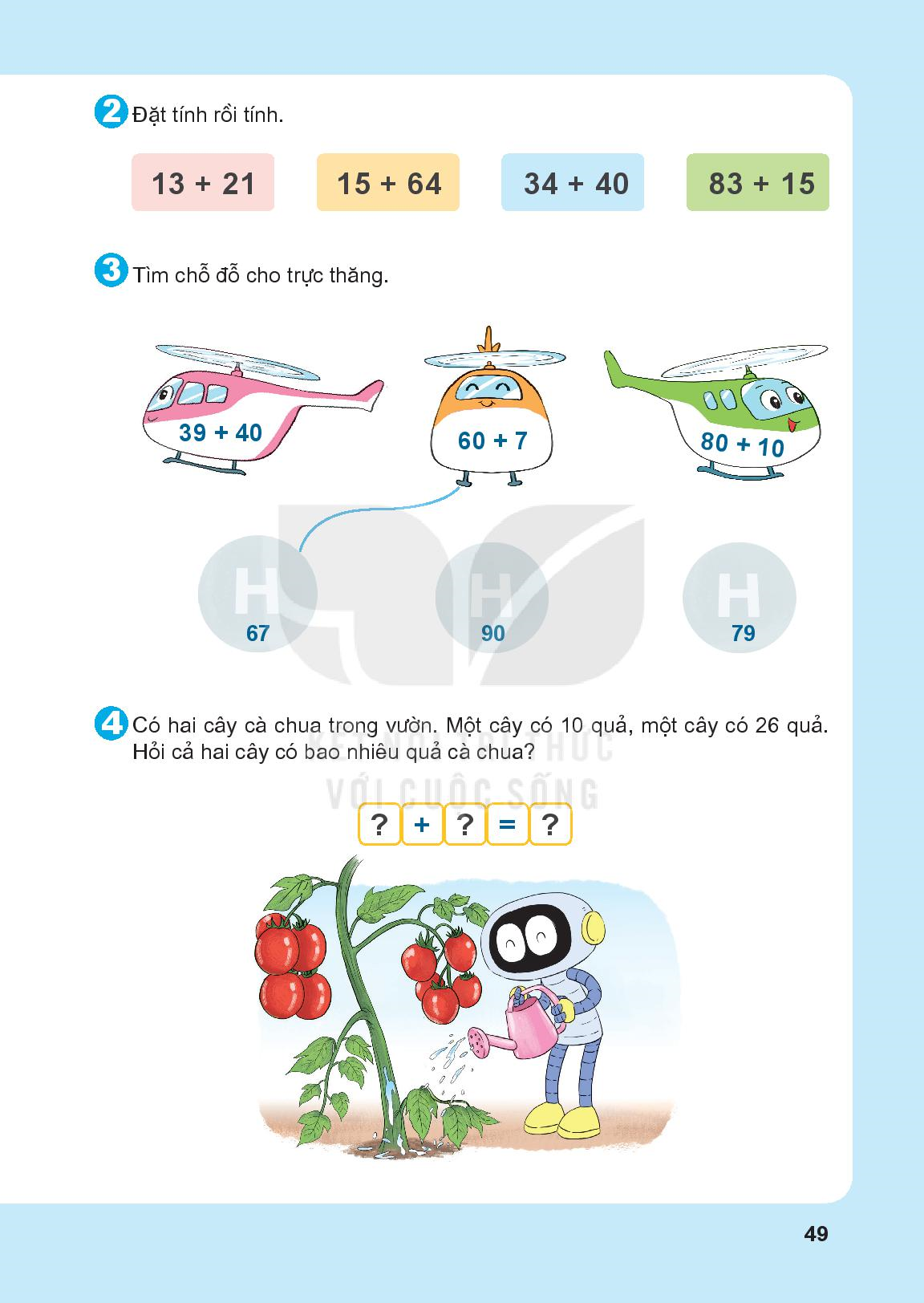 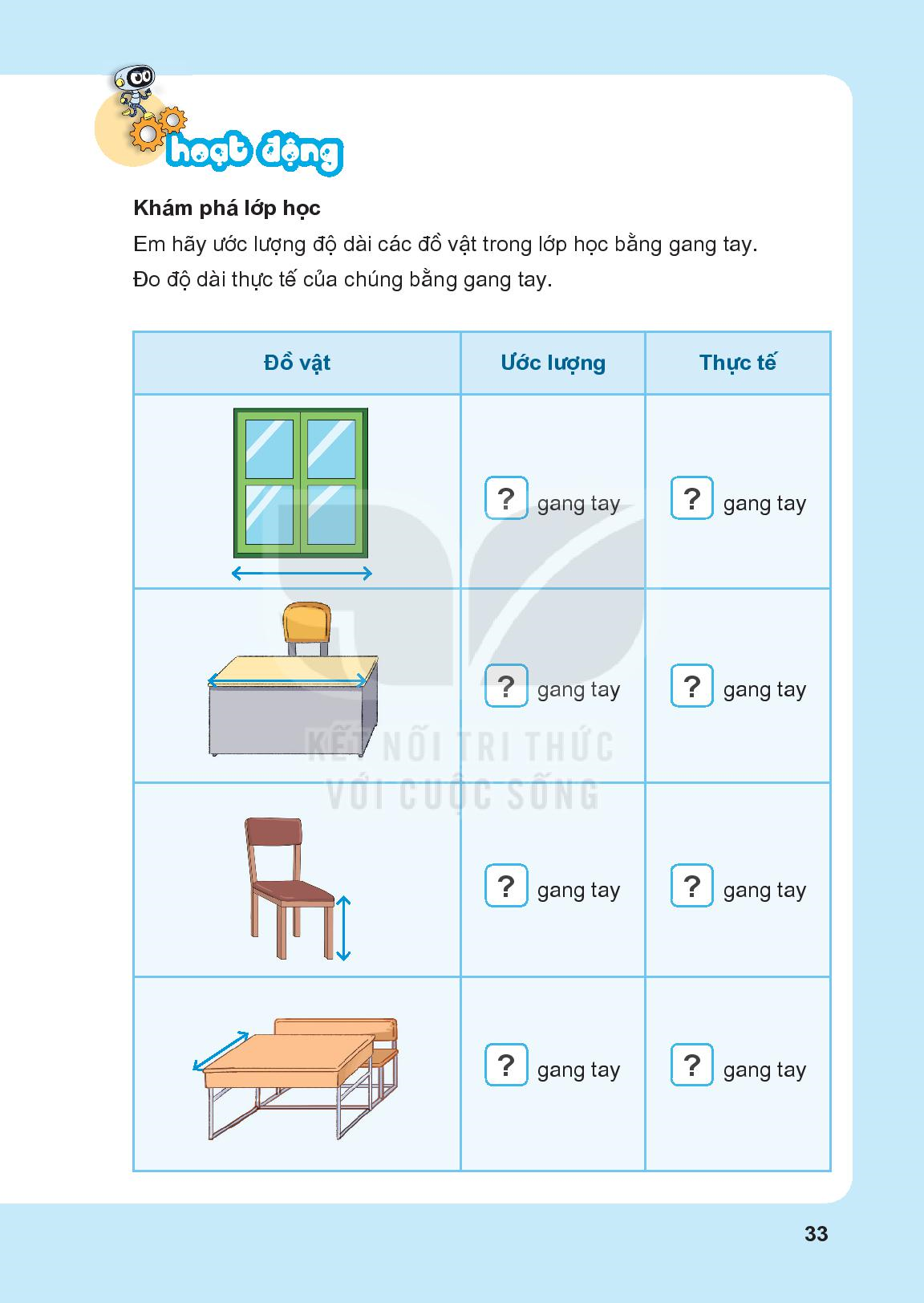 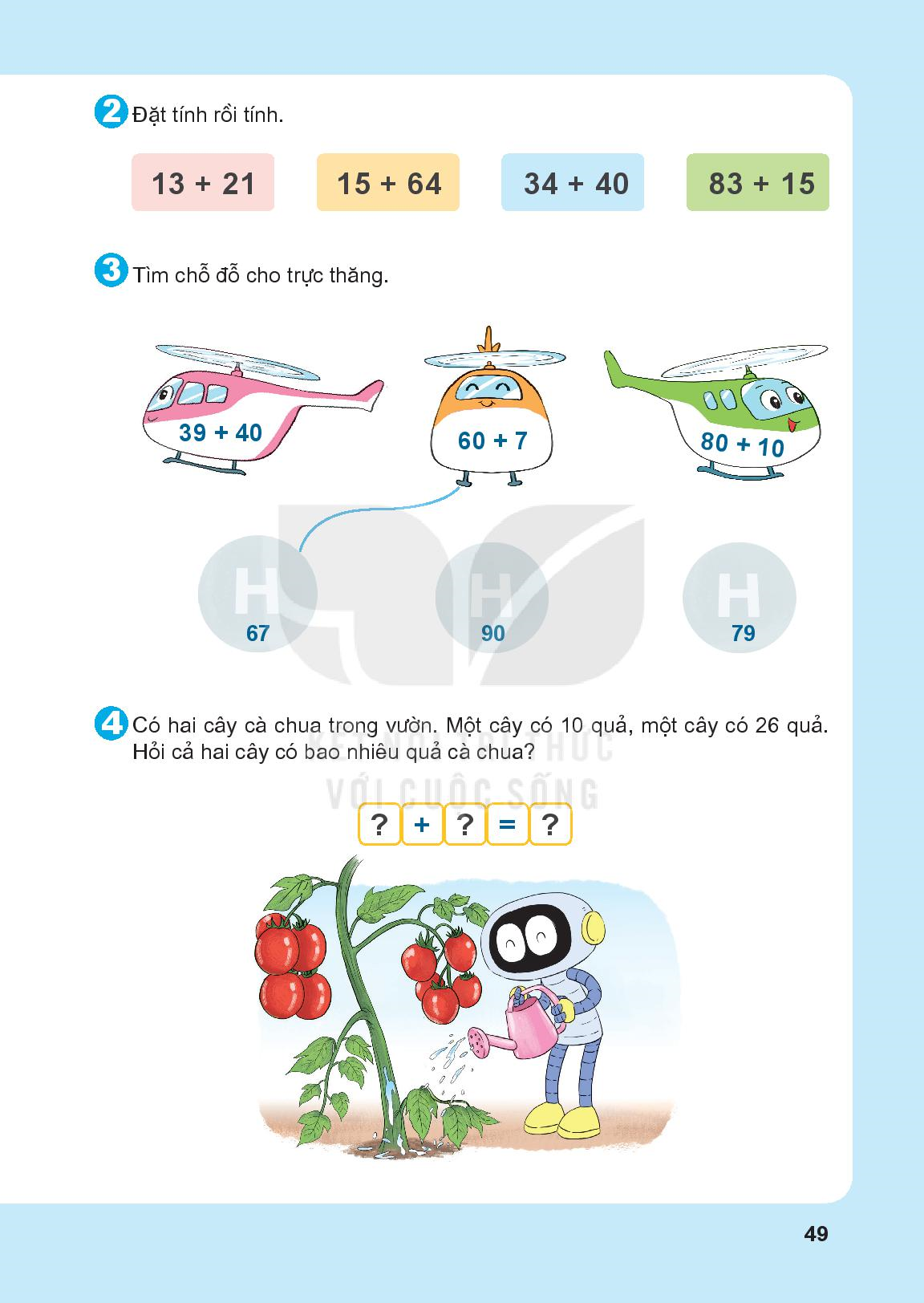 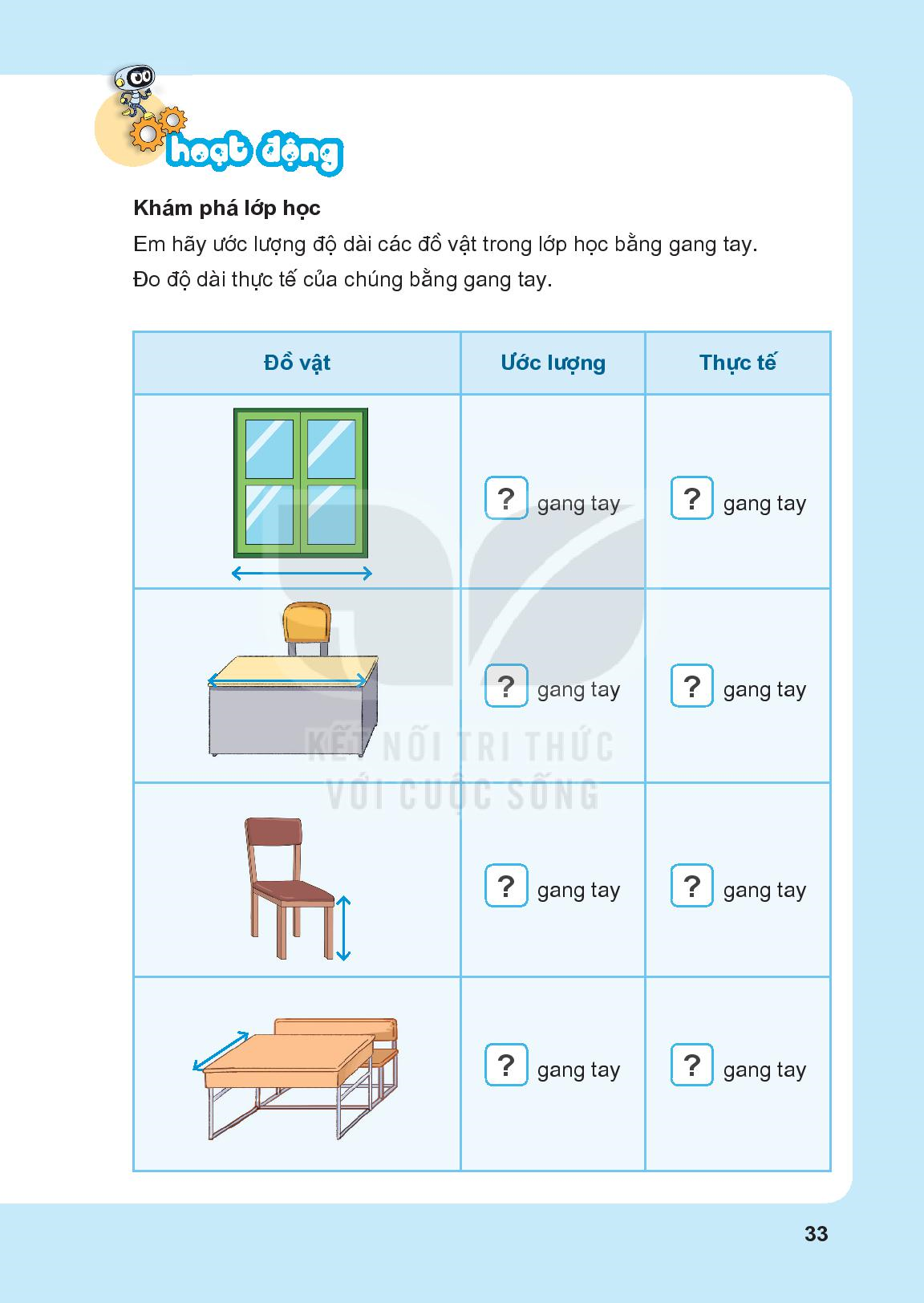 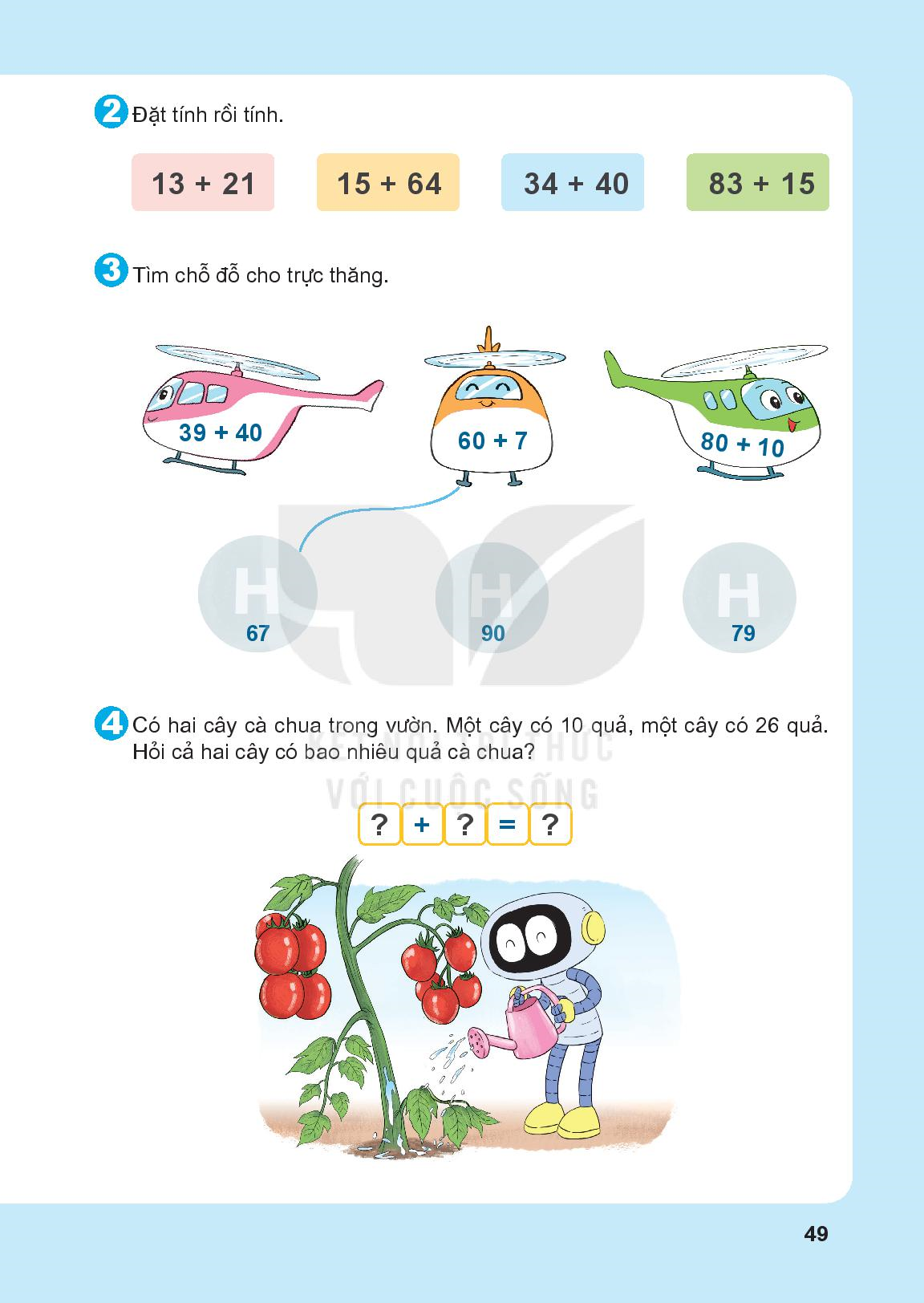 10
26
36
Rô bốt có hai cây cam, một cây cam có 32 quả, cây còn lại có 22 quả. Hỏi cả hai cây có bao nhiêu quả cam?
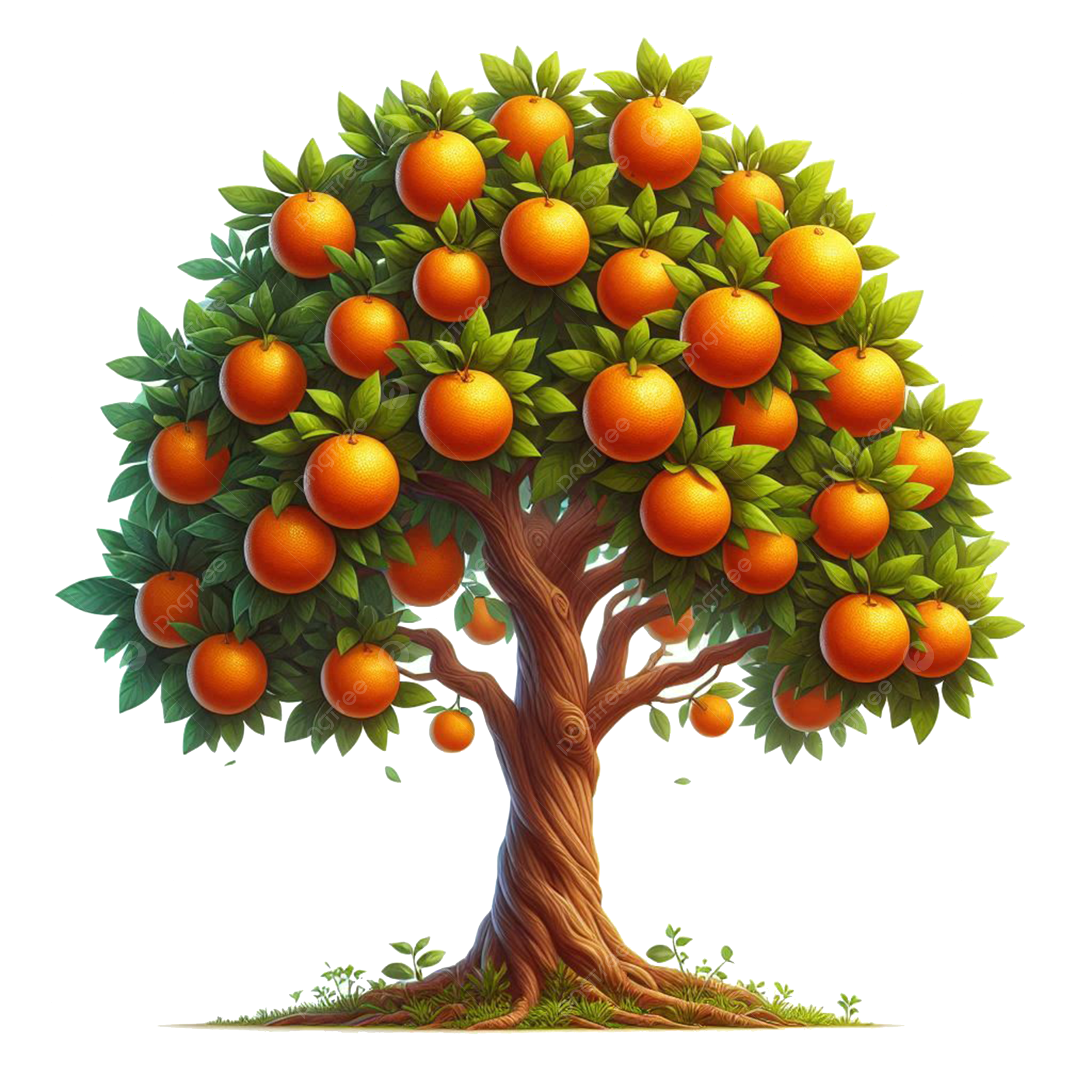 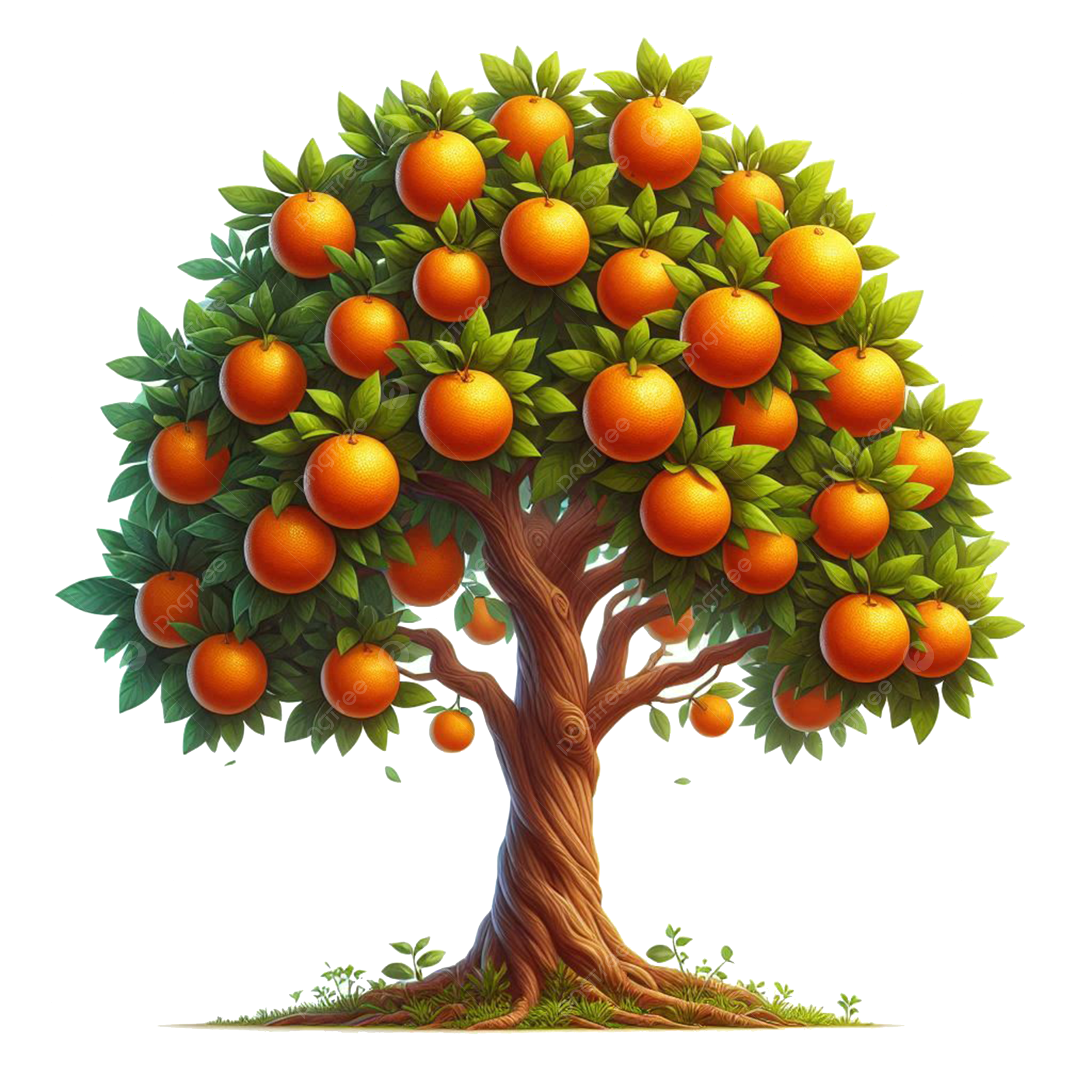